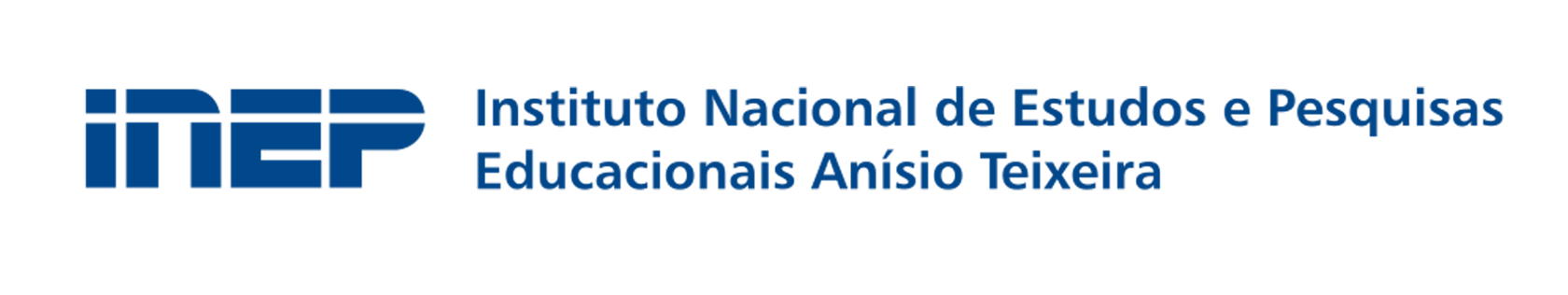 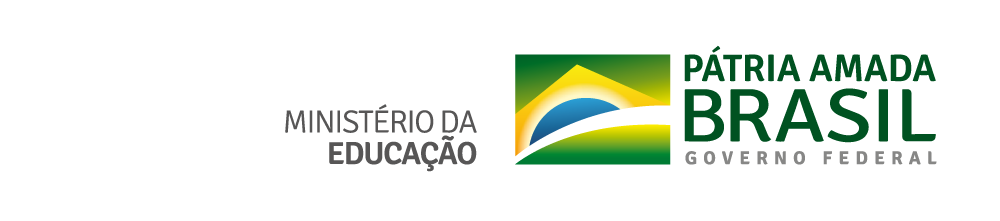 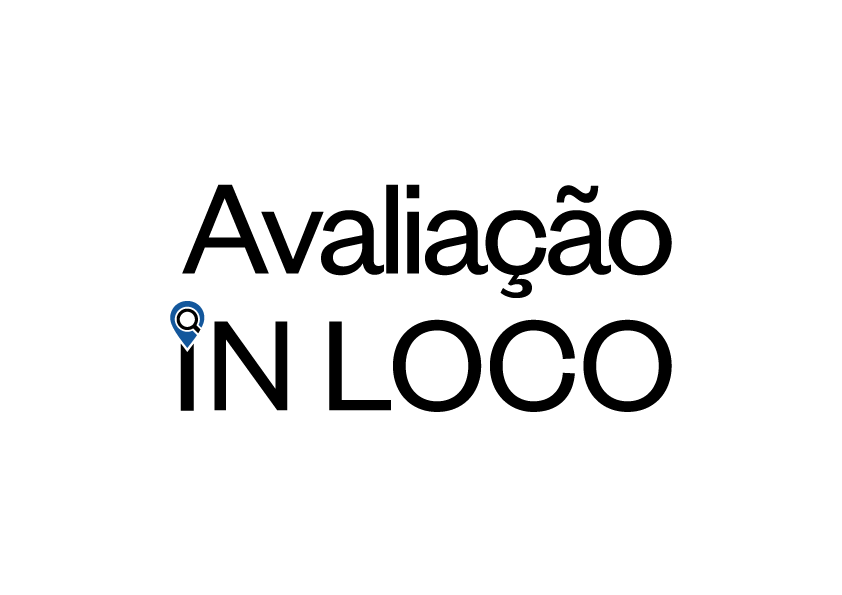 DADOS ATUALIZADOS E PERSPECTIVAS
Diretoria de Avaliação da Educação Superior - DAES
Coordenação-Geral de Avaliação dos Cursos de Graduação e Instituições de Ensino Superior

Brasília | DF | Junho de 2022
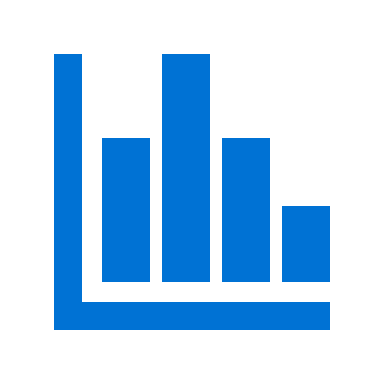 NÚMEROS ATUALIZADOS
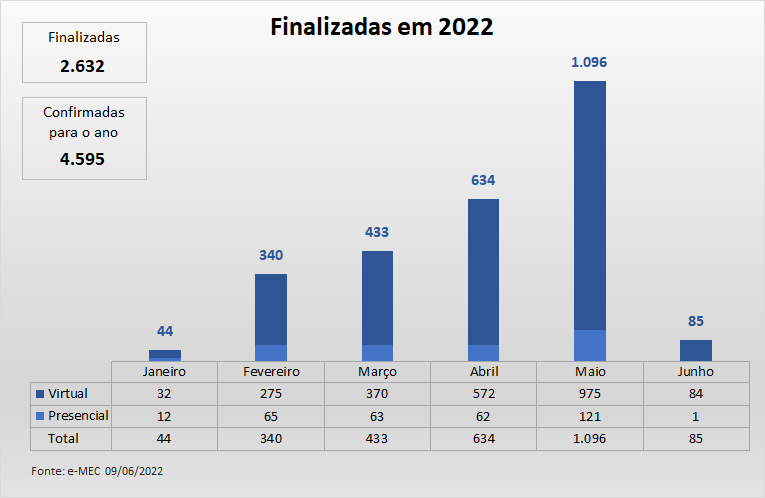 Cenário Atual
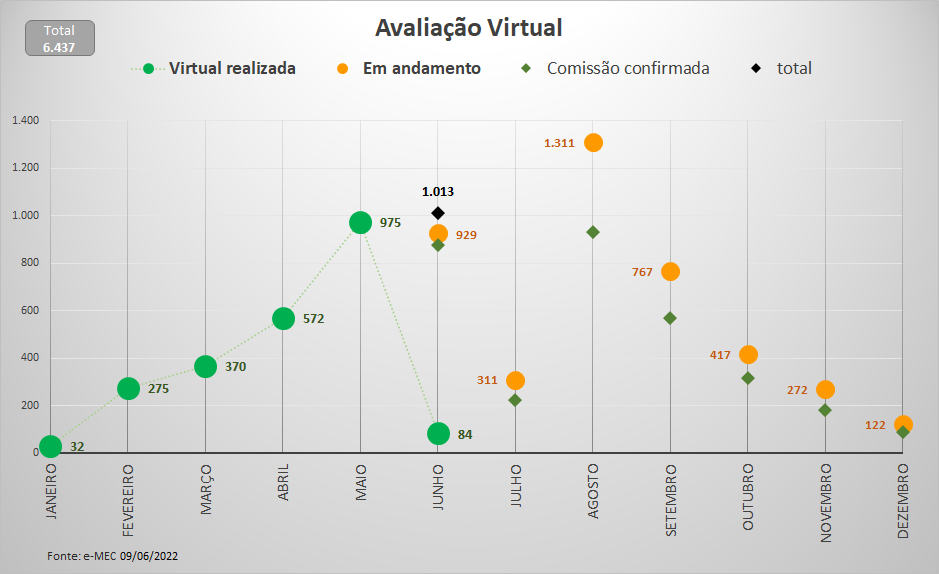 Andamento designações virtuais
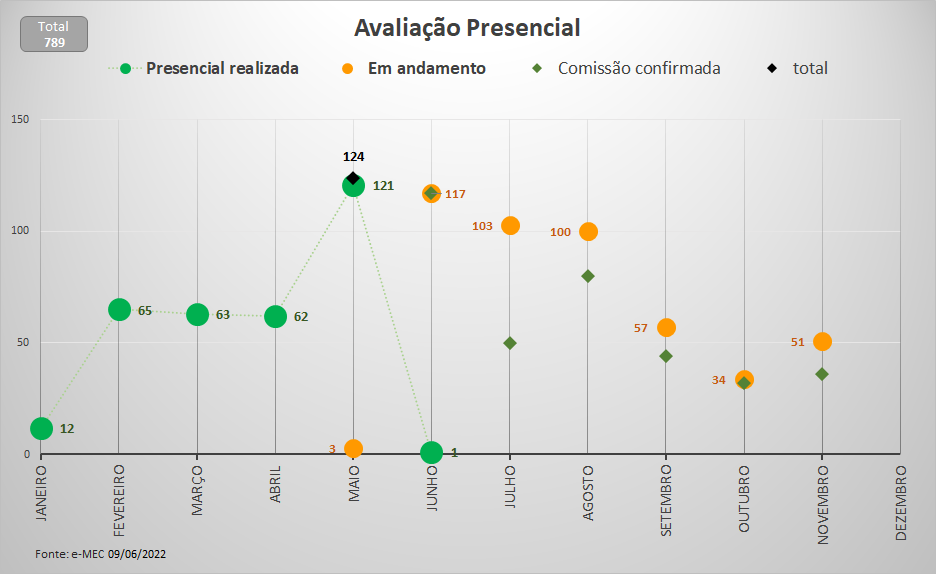 Andamento designações presenciais
Estoque de avaliações Força-Tarefa (FT)  – Presenciais de saúde (02/03 a 18/03)
Aumento/estabilização/decréscimo de ‘em designação’; aumento de ‘finalização’; decréscimo de ‘etapa inicial’
Incluídas avaliações que em 02/03/22 estavam em etapa IES (preenchimento FE)
302 comissões ‘confirmadas’ ou ‘em passagem’.
Fonte: Elaborado por Daes/Inep com base em dados dos sistemas Inepdata/e-MEC – Posição 08/06/2022.
Visitas Canceladas
Fonte: DAES/INEP. Situação em 07.06.2022
Avaliação da conduta ética dos avaliadores
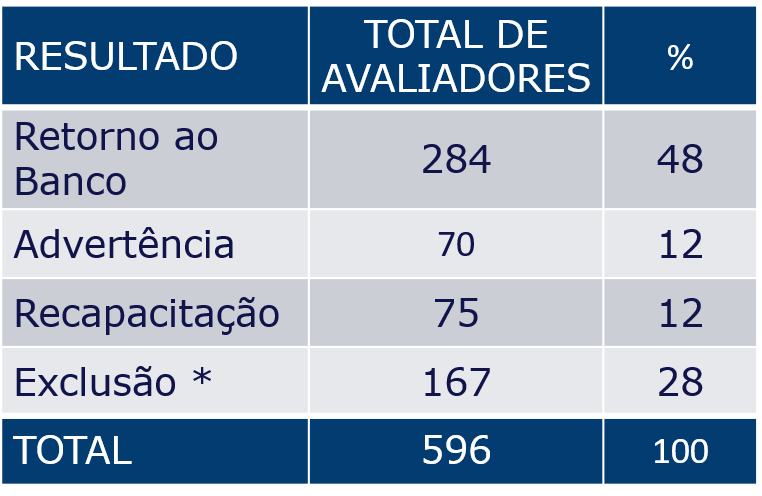 Fonte: DAES/INEP. Situação em 07.06.2022
Avaliação da conduta ética dos avaliadores – Motivos da exclusão *
Fonte: DAES/INEP. Situação em 07.06.2022
Capacitações em 2022
Indicadores de Padrão Decisório na Avaliação
Impacto sobre os seguintes indicadores - Portaria Normativa n.20/2017 / MEC
NOVIDADES PARA 2022
√ Lançamento de edital para seleção de avaliadores de áreas específicas;
Elaboração de Código de Conduta Ética para IES e Avaliadores;
Manual para Instituições acessarem o Sistema e-Mec;
Melhorias no sistema da Avaliação in Loco – Automação e racionalização dos processos;
Revisão dos instrumentos de avaliação – Contribuições recebidas
Nova rodada de discussão com Conaes, SERES e CNE (13,14,15/06)
√ Sensibilização das Instituições para liberarem os avaliadores.